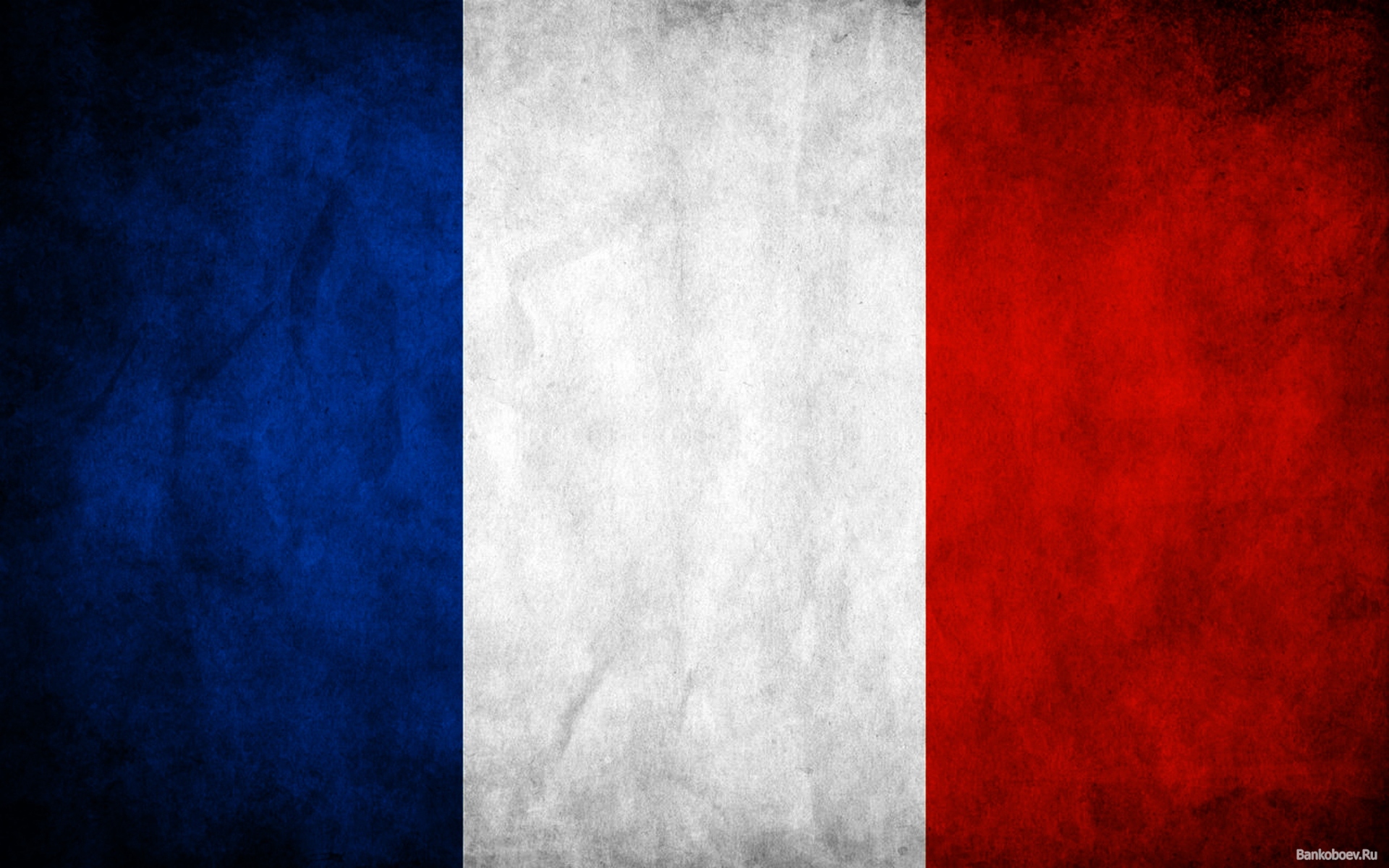 Альберт Камю
Гениальность может оказаться лишь мимолётным 
шансом, только работа и воля могут дать ей жизнь
 и обратить её в славу.
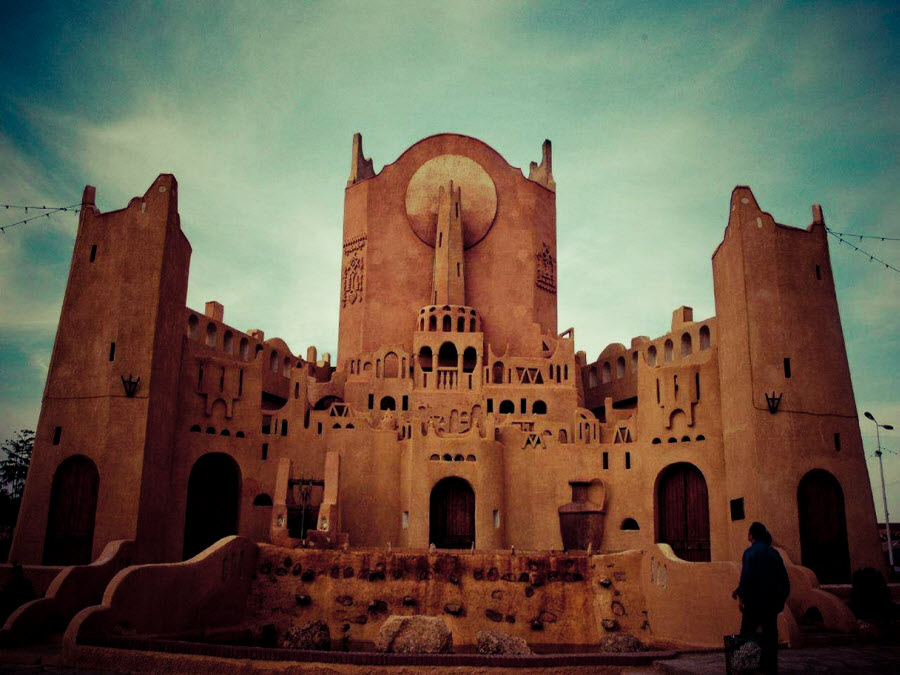 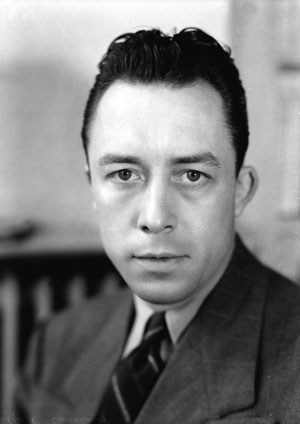 Альбер Камю народився 7 листопада 1913 у франкоалжирской сім'ї в, на фермі «Сан-Поль» у містечка Мондові . У 1918 році Альбер став відвідувати початкову школу, яку закінчив з відзнакою в 1923 році. Його батько, Люсьен Камю, ельзасец за походженням, був наглядачем винного підвалу в виноробної фірмі, під час Першої світової війни служив у легкій піхоті, в 1914 році отримав смертельне поранення в битві на Марні і помер у лазареті. Мати Кутрін Санте, іспанка за національністю, напівглуха і безграмотна, переїхала з Альбером і його старшим братом Люсьєном в район Белькур   міста Алжир.
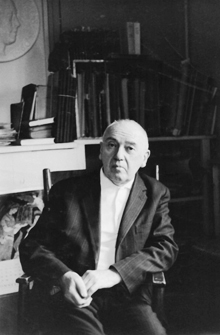 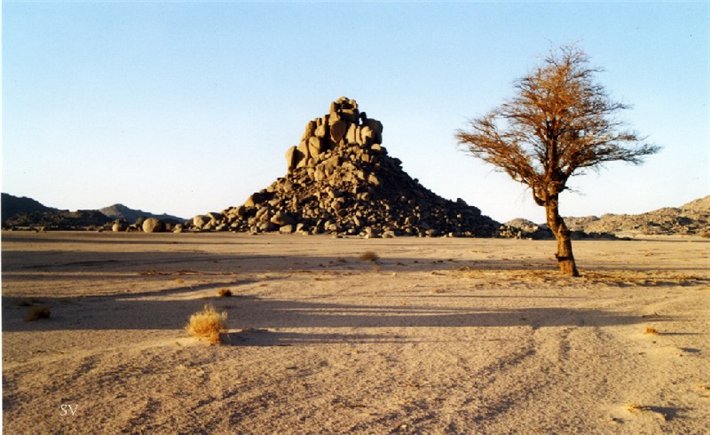 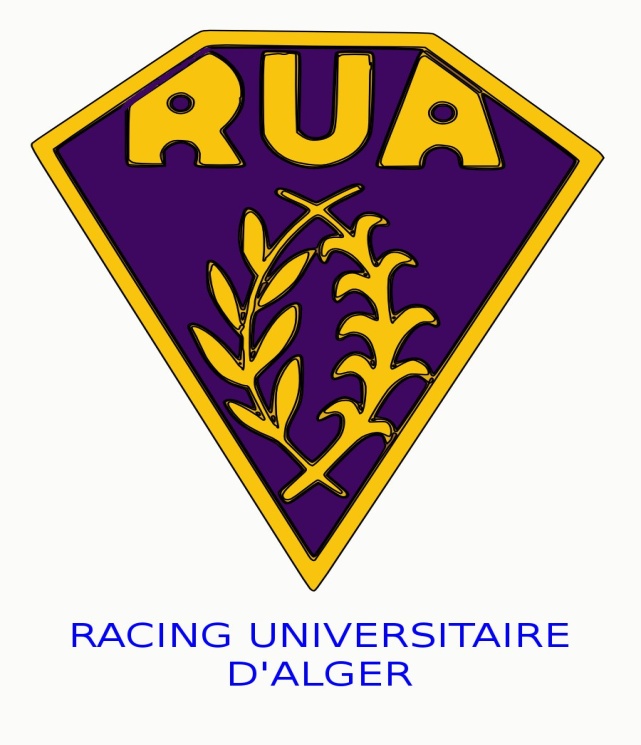 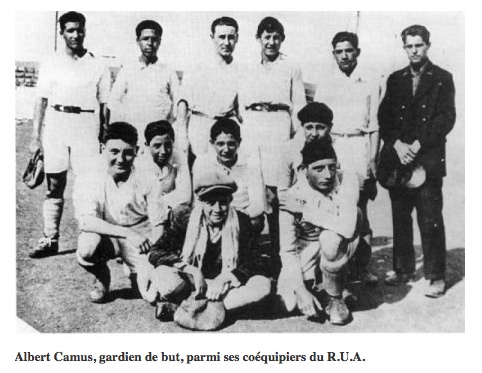 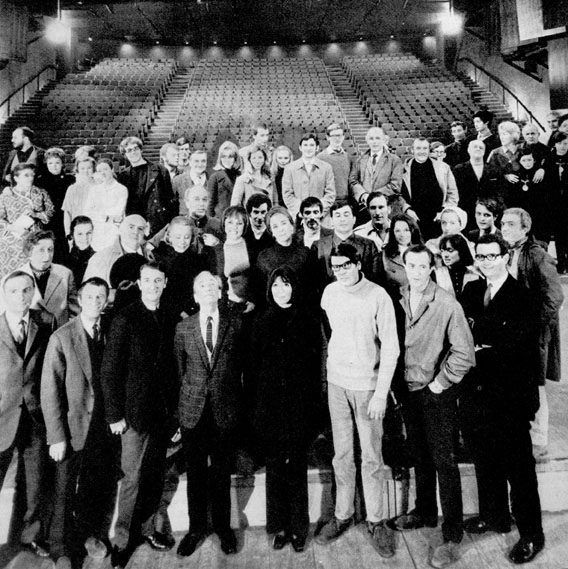 Théâtre du Travail
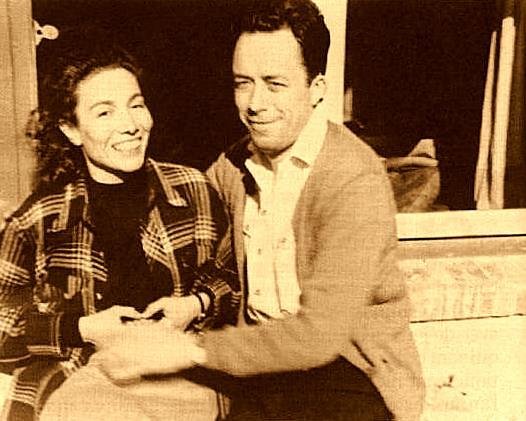 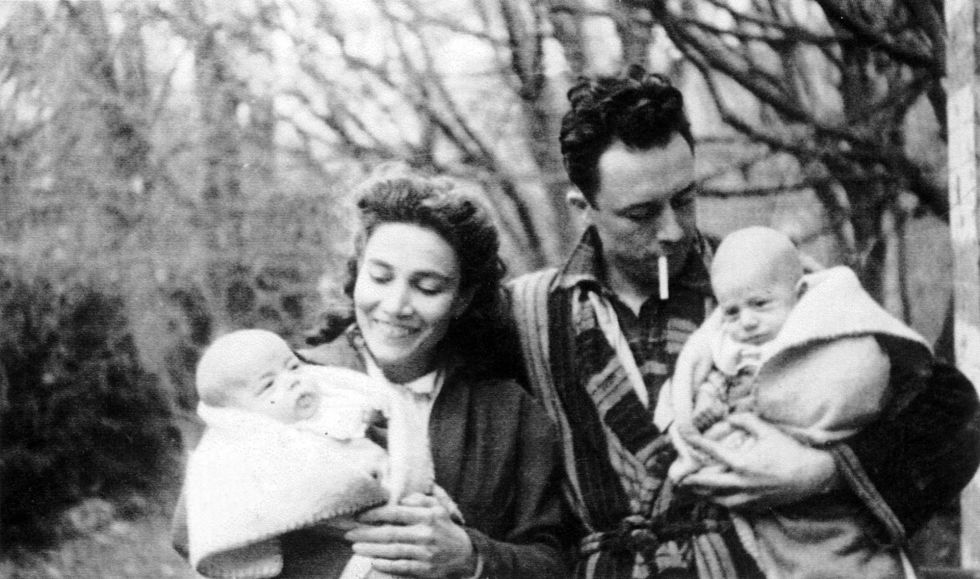 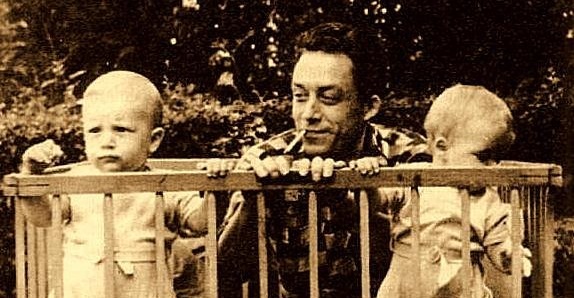 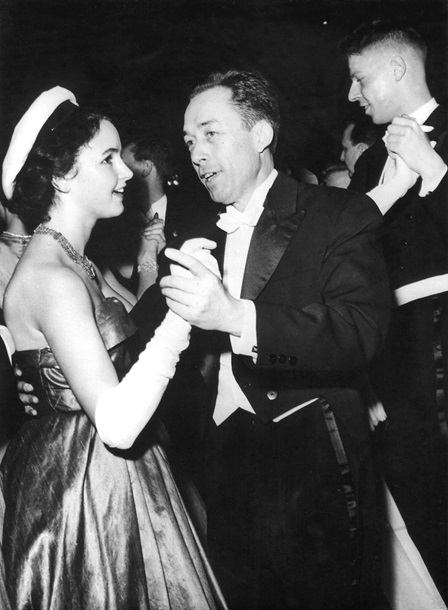 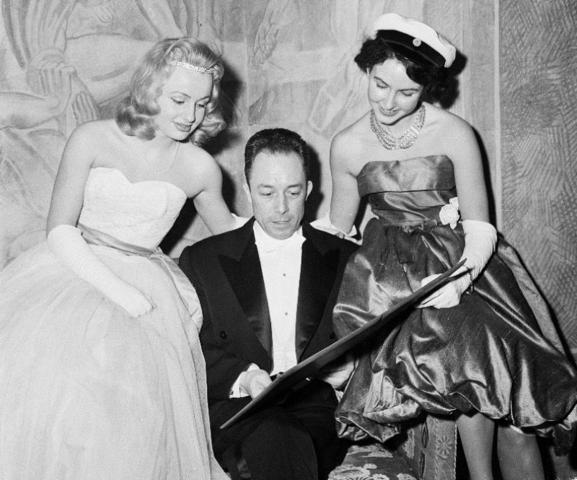 У 1957 році йому була присуджена Нобелівська премія 
з літератури «за величезний внесок у літературу, 
висвітлив значення людської совісті»
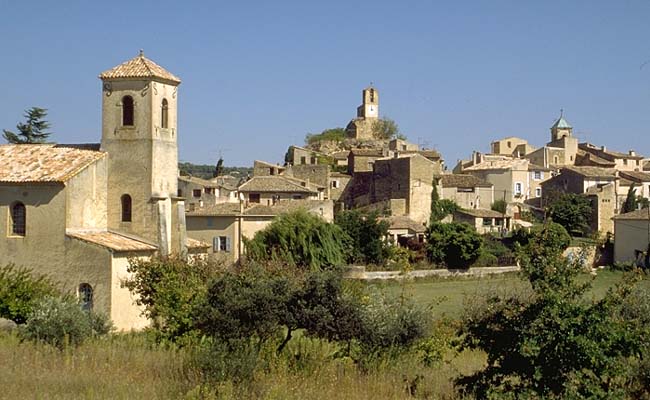 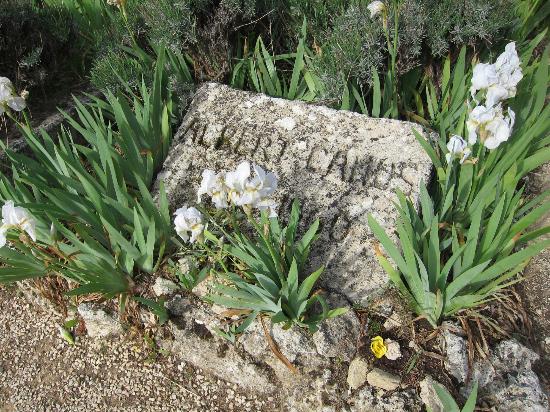